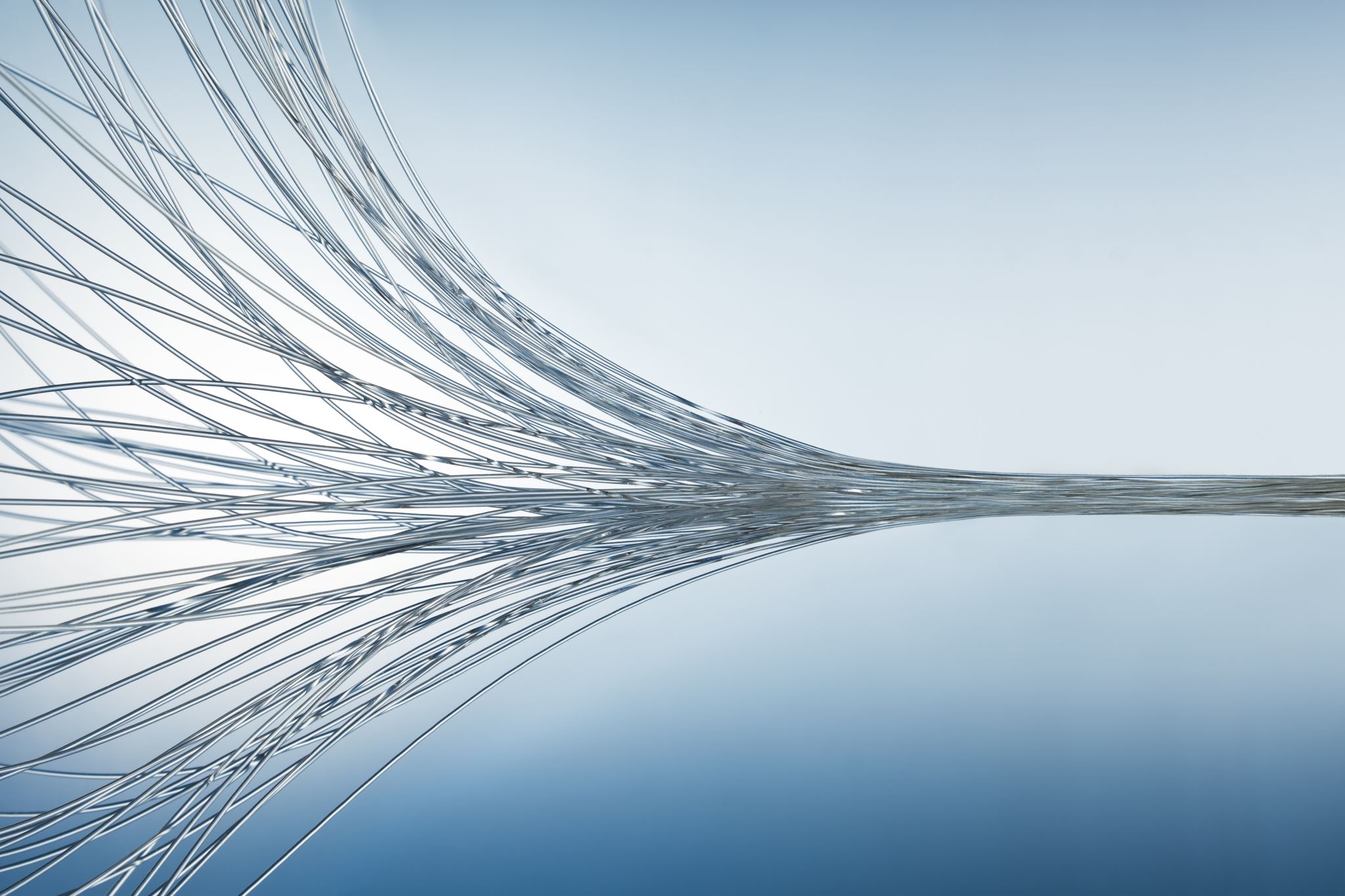 Rad s učenicima s teškoćama
Dijana držaić, pedagoginja
Učenici s posebnim potrebama
Učenici s teškoćama

Daroviti učenici
PRAVILNIK
O OSNOVNOŠKOLSKOM I SREDNJOŠKOLSKOM ODGOJU I OBRAZOVANJU UČENIKA S TEŠKOĆAMA U RAZVOJU
Skupine vrsta teškoća su:
1. Oštećenja vida
2. Oštećenja sluha
3. Oštećenja jezično-govorne-glasovne komunikacije i specifične teškoće u učenju
4. Oštećenja organa i organskih sustava
5. Intelektualne teškoće
6. Poremećaji u ponašanju i oštećenja mentalnog zdravlja
7. Postojanje više vrsta teškoća u psihofizičkom razvoju.
Učenici s teškoćama polaze:

– redoviti program uz individualizirane postupke (IP),
– redoviti program uz prilagodbu sadržaja i individualizirane postupke (PP).

Privremeni oblici odgoja i obrazovanja su:

– nastava u kući,
– nastava u zdravstvenoj ustanovi,
– nastava na daljinu.
Čl. 5 Redoviti program uz individualizirane postupke
Redoviti program uz individualizirane postupke određuje se učenicima koji s obzirom na vrstu teškoće mogu svladavati redoviti nastavni plan i program/kurikulum bez sadržajnog ograničavanja, ali su im zbog specifičnosti u funkcioniranju potrebni individualizirani postupci u radu.

Individualizirani postupci omogućavaju različite oblike potpore, prema potrebama učenika, i to s obzirom na: samostalnost učenika; vrijeme rada; metode rada; provjeravanje vještina, znanja i sposobnosti učenika; praćenje i vrednovanje postignuća učenika; aktivnost učenika; tehnološka, didaktička i/ili rehabilitacijska sredstva za rad i primjerene prostorne uvjete.
VREDNOVANJE
Kod učenika s teškoćama treba vrednovati njegov odnos prema radu i postavljenim zadacima te odgojnim vrijednostima.
Za učenike s teškoćama preporuka su usmene provjere znanja. 
Pisana provjera znanja prilagođava se učenicima s teškoćama na sljedeći način: tekst se dijeli u manje odlomke, jedna rečenica je u jednom redu, koriste se široke margine, veličina slova je najmanje 14pt, slova se podebljaju (bold) i istaknu (highlighted), ali nikako podcrtaju (underline) ili ukose (italic), povećava se razmak između slova i redaka, redove se poravna na lijevoj strani, ali nikako obostrano (justify), koriste se jednostavne rečenice bez inverzije, dodatno se pojasne riječi koje učenik ne razumije, u zadatcima se koriste pitanja na koja se odgovara jednom riječju ili rečenicom, pitanja koja se nadopunjavaju jednom riječju, tvrdnje s dvojakim izborom (točno/netočno) i pitanja višestrukog izbora, može se produljiti vrijeme trajanja pisane provjere znanja za 50% ili se može smanjiti broj pitanja.
Individualizirani postupci mogu biti iz jednog, više ili svih predmeta te za svakoga pojedinog učenika iz stavka 2. ovog članka trebaju biti razrađeni kao pisani dokument, a izrađuju ga učitelji/nastavnici u suradnji sa stručnim suradnicima škole te su ga dužni dati na uvid roditelju/skrbniku učenika tijekom prve polovice polugodišta.
Čl. 6 Redoviti program uz prilagodbu sadržaja i individualizirane postupke
Redoviti program uz prilagodbu sadržaja i individualizirane postupke određuje se učenicima koji s obzirom na vrstu teškoće ne mogu svladavati nastavni plan i program/kurikulum bez sadržajnog ograničavanja te im je zbog specifičnosti u funkcioniranju potreban individualizirani pristup u radu i sadržajna prilagodba.

Redoviti program uz prilagodbu sadržaja i individualizirane postupke je redoviti program koji se sadržajno i metodički prilagođava učeniku.
Sadržajna prilagodba podrazumijeva individualiziranu prilagodbu nastavnih sadržaja redovitog programa sukladno sposobnostima i sklonostima učenika, a zahtijeva smanjivanje opsega nastavnih sadržaja. Opseg nastavnih sadržaja može se umanjiti do najniže razine usvojenosti obrazovnih postignuća propisanih nastavnim planom i programom/kurikulumom za razred u koji je učenik uključen, a iznad razine posebnog programa.


Redoviti program uz prilagodbu sadržaja i individualizirane postupke može biti iz jednog, više ili svih predmeta, a izrađuju ga kao pisani dokument učitelji/nastavnici za svaki pojedini nastavni predmet u suradnji sa stručnim suradnicima škole te su ga dužni dati na uvid roditelju/skrbniku učenika tijekom prve polovice polugodišta.
Nastava
Nastava uključuje procese učenja (prisvajanja) i poučavanja (posredovanja), a njezin glavni cilj je razvoj kognitivnog, afektivnog i psihomotornog područja. 
Kognitivno područje obuhvaća znanje, shvaćanje, primjenu, analizu, sintezu i vrednovanje, afektivno područje primanje, reagiranje, zauzimanje stava, sistematizaciju i karakterizaciju, a psihomotorno područje imitaciju, manipulaciju, precizaciju, analizu, sintezu i naturalizaciju (Peko & Pintarić, 1999).
Prema Hilbertu Meyeru (2005), deset je obilježja kvalitetne nastave: 
jasno strukturiranje nastave, 
visok udio stvarnog `vremena učenja`, 
poticajno ozračje za učenje, 
jasnoća sadržaja, 
uspostavljanje smisla komunikacijom, 
raznolikost metoda, 
individualno poticanje, 
inteligentno vježbanje, 
transparentnost očekivanih postignuća i 
pripremljena okolina.
Nastavnik
Nastavnik u nastavnom procesu ima tri funkcije: doktrinarnu koja se odnosi na posjedovanje stručnih kompetencija, majeutičku koja se odnosi na nastavnikovo posredovanje između učenika i sadržaja, te etičku funkciju. 
Dvije su dimenzije kompetencija nastavnika: dimenzije pedagoške i didaktičke kompetencije. 
Dimenzije pedagoške kompetencije odnose se na strategije odgoja koje obuhvaćaju „metode, postupke i načine aktiviranja učenika u razvoju njihove socijalizacije i individualizacije“ (Jurčić, 2014, 79). Pedagoška kompetencija obuhvaća osobnu, komunikacijsku, analitičku, socijalnu, emotivnu, interkulturalnu i razvojnu dimenziju, te vještine u rješavanju problema. 
Dimenzije didaktičke kompetencije odnose se na strategije obrazovanja koje obuhvaćaju „metode, postupke i načine aktiviranja učenika: u učenju; zasnovanu na zakonitostima spoznajnog procesa, u vježbanju, zasnovanu na zakonitostima psihomotornog procesa te u stvaranju, zasnovanom na inspiraciji i komunikaciji“ (Jurčić, 2014, 79). Didaktička kompetencija obuhvaća metodologiju izgradnje predmetnog kurikuluma, organiziranje i vođenje odgojno-obrazovnog procesa, oblikovanje razredno-nastavnog ozračja, utvrđivanje učenikova postignuća u školi te razvoj modela odgojnog partnerstva roditelja i škole.
Metodika nastave
Četiri su vrste prilagođavanja metodike nastave u radu s učenicima s teškoćama: perciptivno, spoznajno i govorno prilagođavanje te prilagođavanje zahtjeva. 
Perciptivno prilagođavanje podrazumijeva prilagođavanje sredstava, tiska, prostora za čitanje i pisanje te teksta. Sredstva poput slika, karata i crteža se pojednostavljuju i iz njih se izdvaja bitno. Prilagodba tiska odnosi se na uvećanje tiska, povećanje razmaka između riječi, rečenica ili redova tiska; prilagodba prostora za čitanje i pisanje na povećanje prostora za čitanje i pisanje; a prilagodba teksta na podcrtavanje, uokviravanje, mijenjanje boje tiska i papira. 
Spoznajno prilagođavanje podrazumijeva stupnjevito pružanje pomoći u rješavanju zadataka, uvođenje u postupak, planiranje teksta, primjenu shema i sažimanje teksta, a govorno prilagođavanje na prilagodbu izražajnosti, razgovjetnosti, razumljivosti i na govorno usmjeravanje pažnje. 
Prilagođavanje zahtieva može biti s obzirom na samostalnost učenika, vrijeme rada, način rada i provjeravanje znanja. (Ivančić & Stančić, 2003)
ADMINISTRACIJA UČITELJA
Početkom školske godine:
mišljenje o IP
mišljenje i GIK za PP (tijekom godine GIK upisivati u e-dnevnik)

Krajem školske godine:
izvješće o IP I PP
Literatura
Meyer, H. (2005) Što je dobra nastava? Zagreb: Erudita. 
Ivančić, Đ. & Stančić, Z. (2003) Didaktičko-metodički aspekti rada s učenicima s posebnim potrebama. U: Kiš-Glavaš, L. & Fulgosi-Masnjak, R. ur., Do prihvaćanja zajedno: integracija djece s posebnim potrebama. Zagreb: IDEM, str. 132-180. 
Jurčić, M. (2014) Kompetentnost nastavnika – pedagoške i didaktičke dimenzije. Pedagogijska istraživanja, XI (1), str. 77-91.  
Peko, A. & Pintarić, A. (1999) Uvod u didaktiku hrvatskoga jezika. Osijek: Pedagoški fakultet. 
PRAVILNIK O NAČINIMA, POSTUPCIMA I ELEMENTIMA VREDNOVANJA UČENIKA U OSNOVNOJ I SREDNJOJ ŠKOLI
PRAVILNIK O OSNOVNOŠKOLSKOM I SREDNJOŠKOLSKOM ODGOJU I OBRAZOVANJU UČENIKA S TEŠKOĆAMA U RAZVOJU